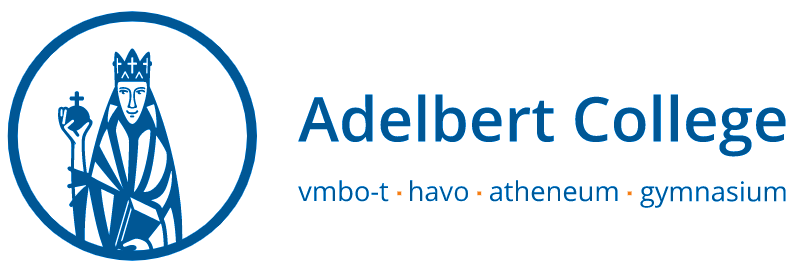 Ouderavond 3tKennismaking mentor
Dinsdag 3 september 2024
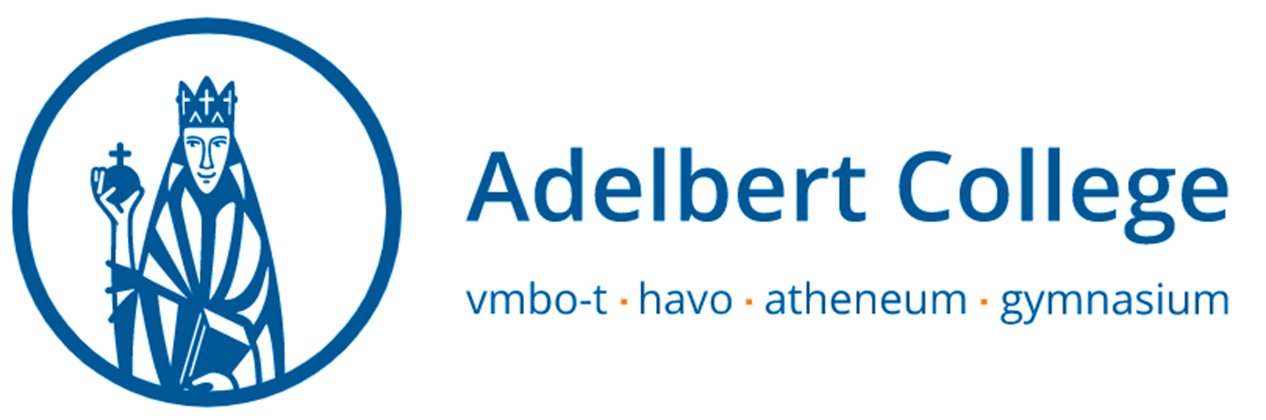 Mentoren
3t1 Nanda Welter
WiW@adelbert.nl
Werkzaam op ma, di, wo, vr

3t2 Arie Hoogendijk
NaD@adelbert.nl
Werkzaam op ma t/m vr

3t3 Silvia Remmerswaal
WiR@adelbert.nl
Werkzaam op di, do, vr
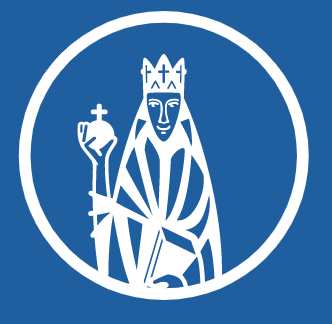 Rol van de mentor
Aanspreekpunt
Wel en wee leerlingen
Plannen 
Stukje studieloopbaan begeleiding
Contact met thuis
Alles signaleren?
Info ouders essentieel
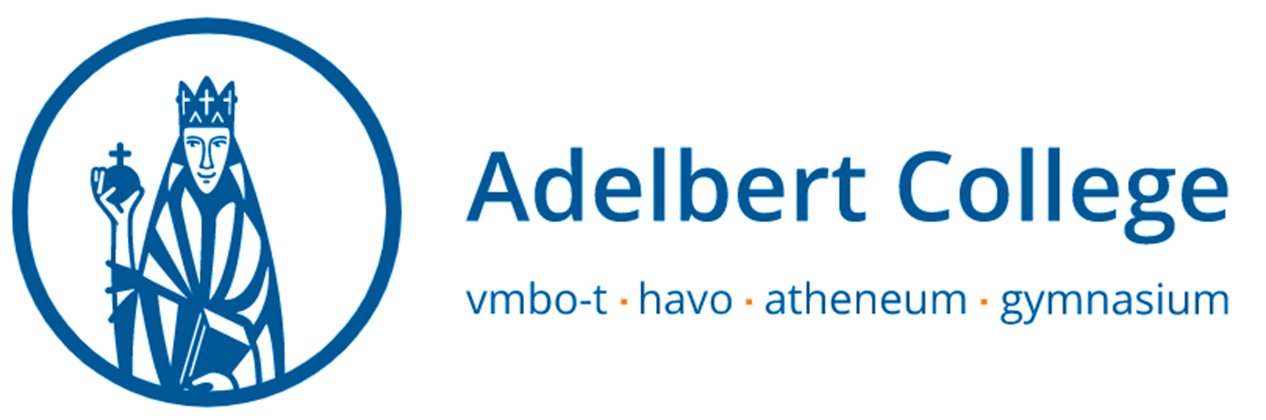 Ouderspreekavonden
Mentorspreekavond 
21 november 2024
Tafeltjesavond
11 februari 2025
Calamiteiten/dringende zaken?
Neem zo snel mogelijk contact op met school.
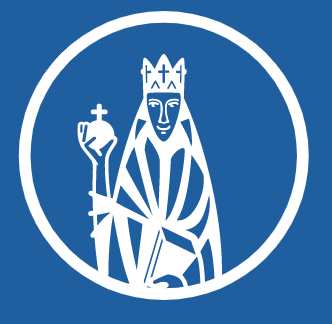 3 VMBO T
PTA vakken 
Clusters
Magister is voor het HW, cijfers, afwezigheid, ELO en mailfunctie
Zermelo is voor het rooster
Agenda of toetsweekplanner 
  voor toetsweken
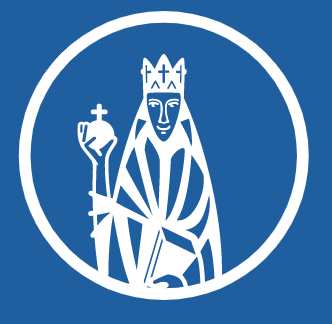 Nieuw/anders dit schooljaar
Adelberturen hele periode (voorkeursinschrijving)
3 toetsweken
Maatschappijleer
Ziekmelden kan via magister.Aandachtspunt: uw inlog niet met uw kind delen.
Afmelden tandarts/dokter        enz.  Bel school of mail               verzuim@adelbert.nl
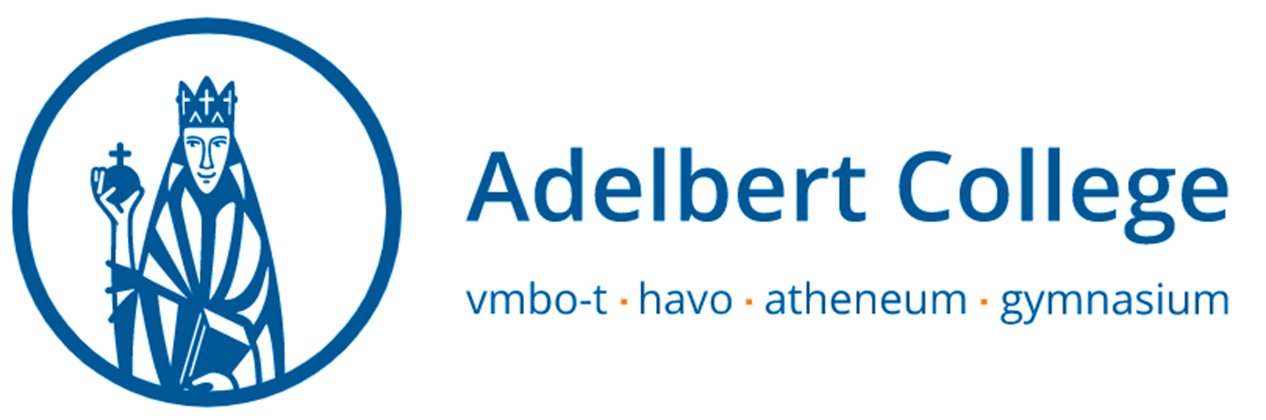 Toetsweken
Toetsweek 1: 9 t/m 17 december 2024
Toetsweek 2: 6 t/m 14 maart 2025
Toetsweek 3: 30 juni t/m 8 juli 2025
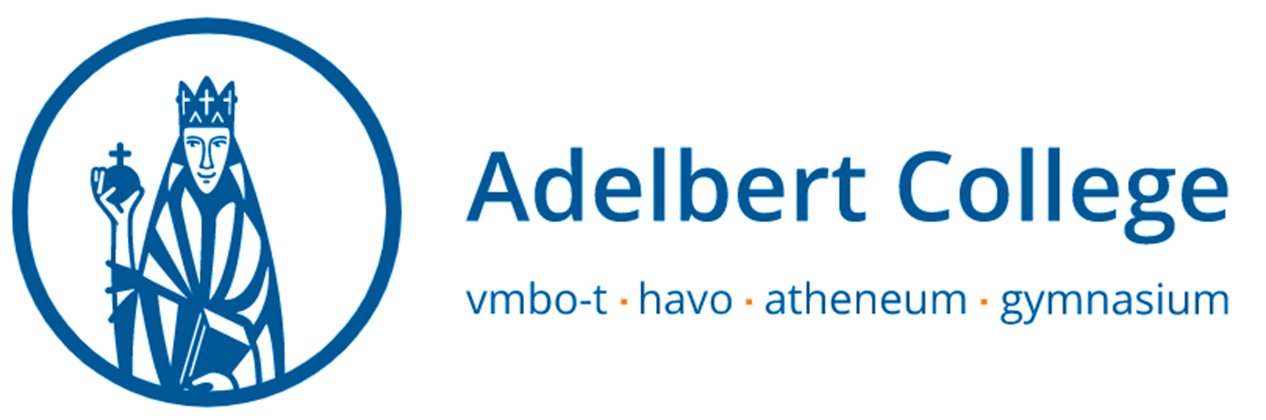 PTA – Programma voor Toetsing en Afsluiting
Globale indeling lesstof en schooljaar
Weging onderdelen
Aantal cijfers tellen mee in 4T
MA - AK – GS – LO1 – LO2 – CKV
Examenreglement
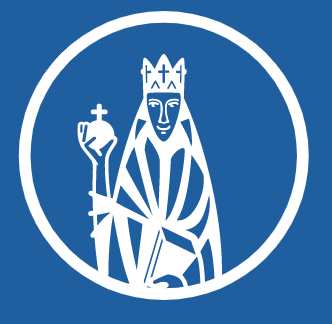 Uw kind ondersteunen
Hoe gaat het?
Huiswerk en planning
Planning toetsweek
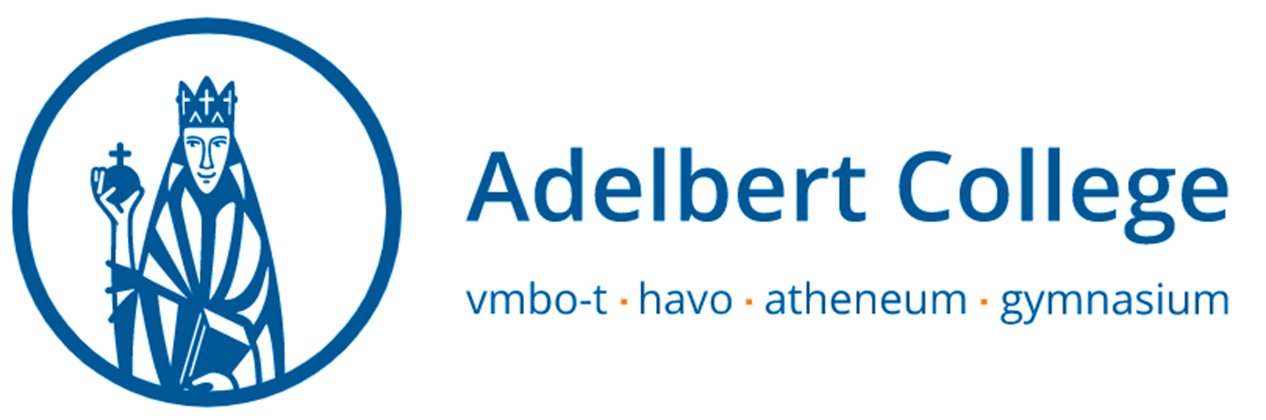 Keuzebegeleiding
Tijdens adelberturen 
Verplicht
Aandacht vervolg MBO en 4h
27 januari 2025ouderavond van 3t naar 4t
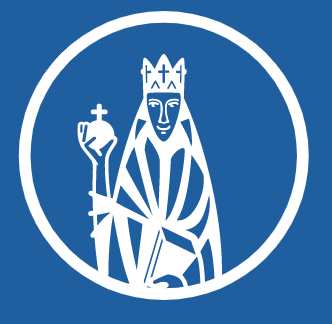 Beroepenstage
13 t/m 17 januari 2025
Zelf een stage-adres zoeken (niet bij familie)
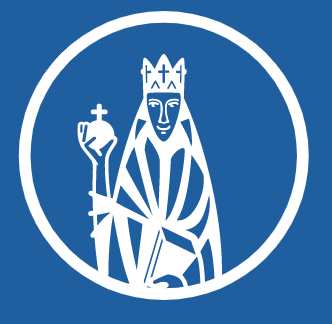 Bedankt voor uw komst.

Heeft u nog individuele vragen, blijf gerust even hangen.